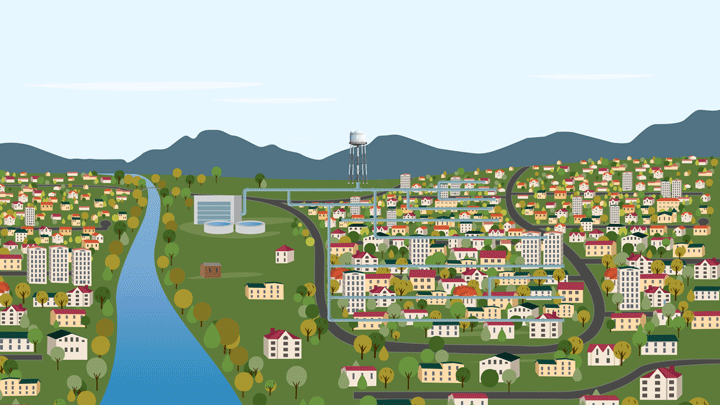 Using Machine Learning to Model Drinking Water Service Area Boundaries
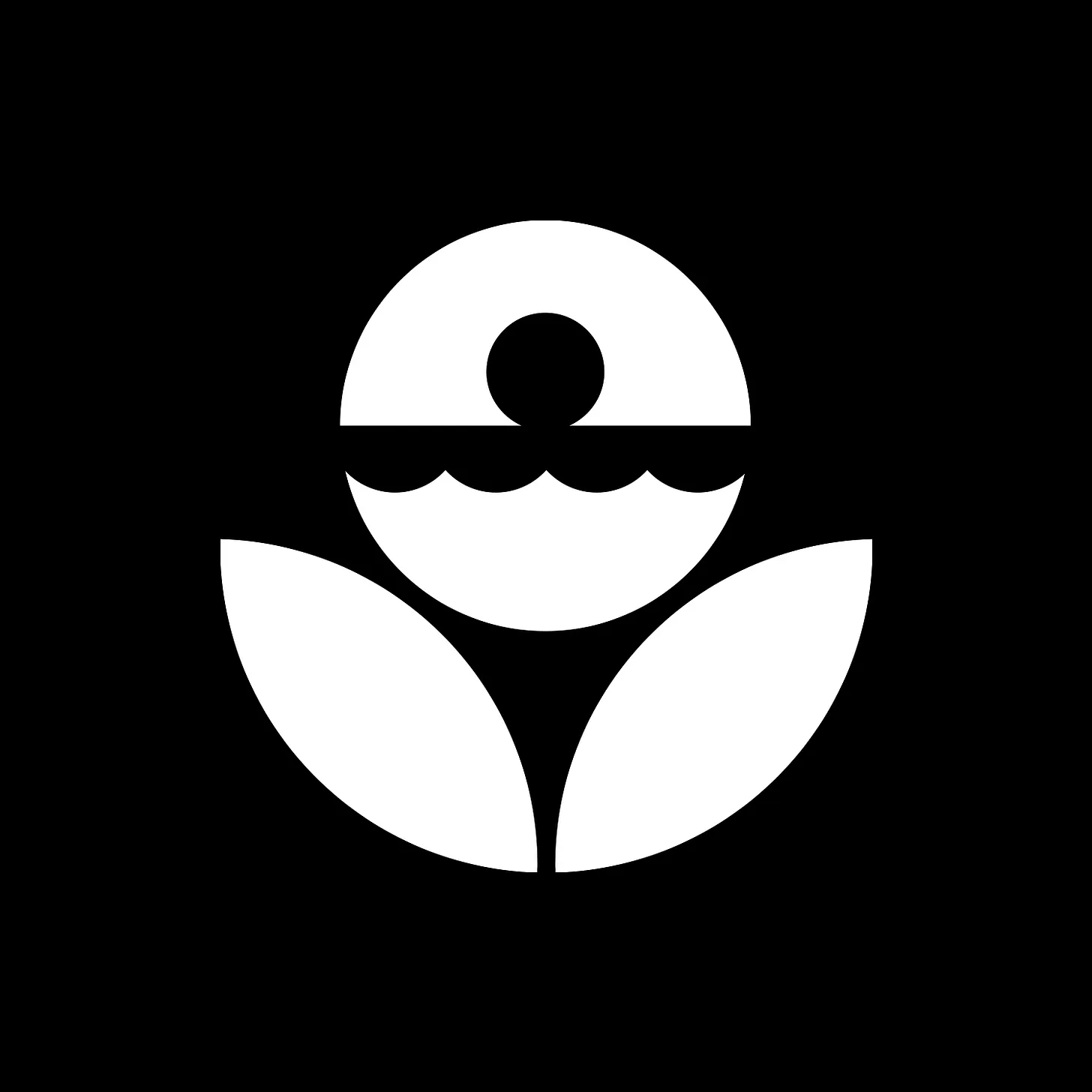 Andrew Murray Ph.D. | GEOGRAPHERU.S. EPA | Office of research And development
Dr. Andrew Murray U.S. EPA/ORD/CESER/LRTD/CAISB
1
Disclaimer
This document has been reviewed in accordance with U.S. Environmental Protection Agency policy and approved for publication. The views expressed by individual authors, however, are their own, and do not necessarily reflect those of the U.S. Environmental Protection Agency.
Dr. Andrew Murray U.S. EPA/ORD/CESER/LRTD/CAISB
2
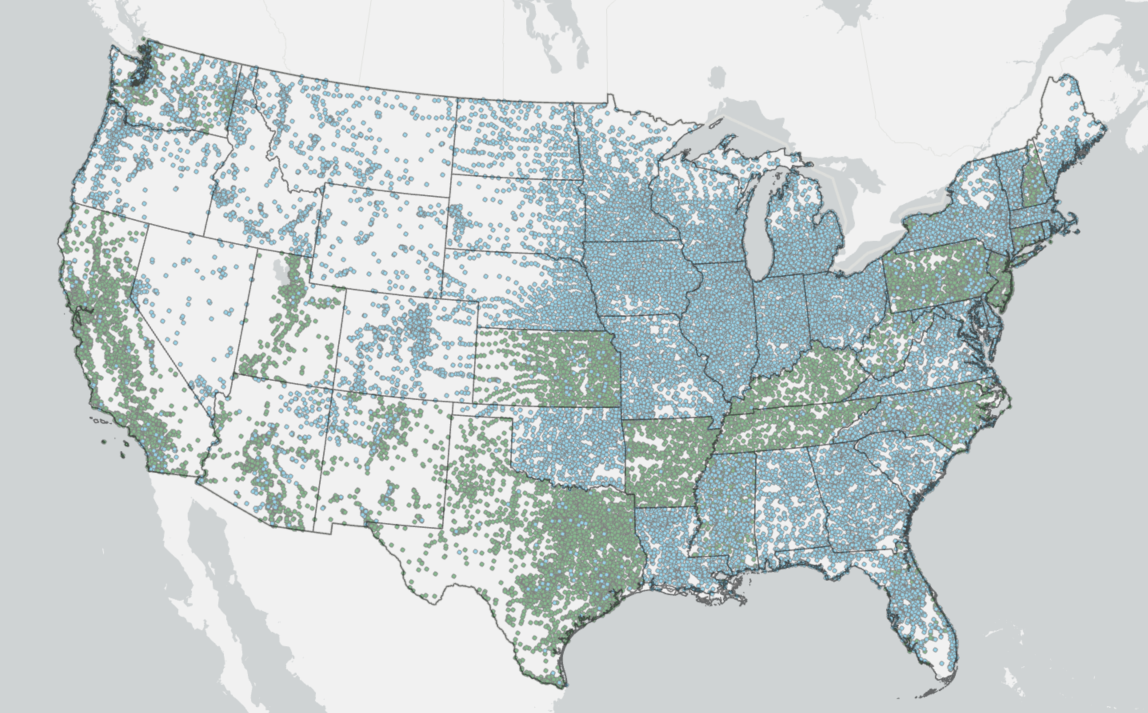 Overview
Municipal / State Sourced Boundaries
37.4% (18,449 Systems)

System Count:
44,415

Population Served:
313 Million

Geographic Building Block:
Census Blocks & Parcels
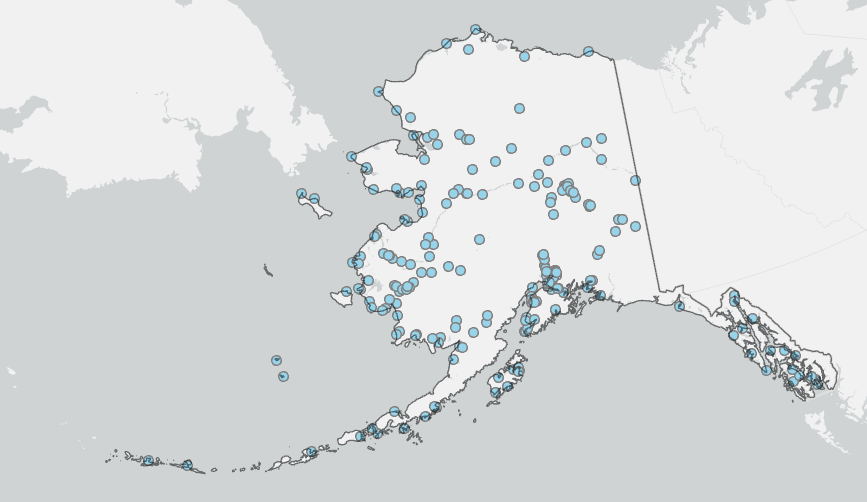 State / Utility Provided
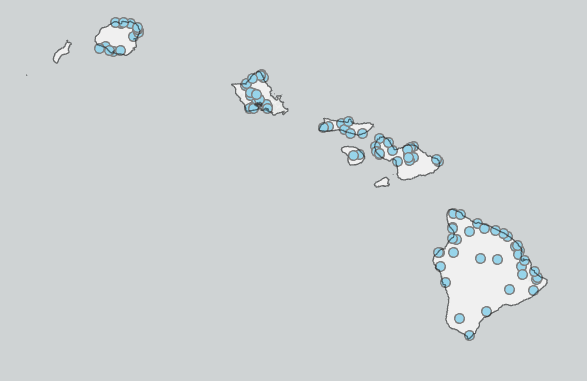 Modeled
Dr. Andrew Murray U.S. EPA/ORD/CESER/LRTD/CAISB
3
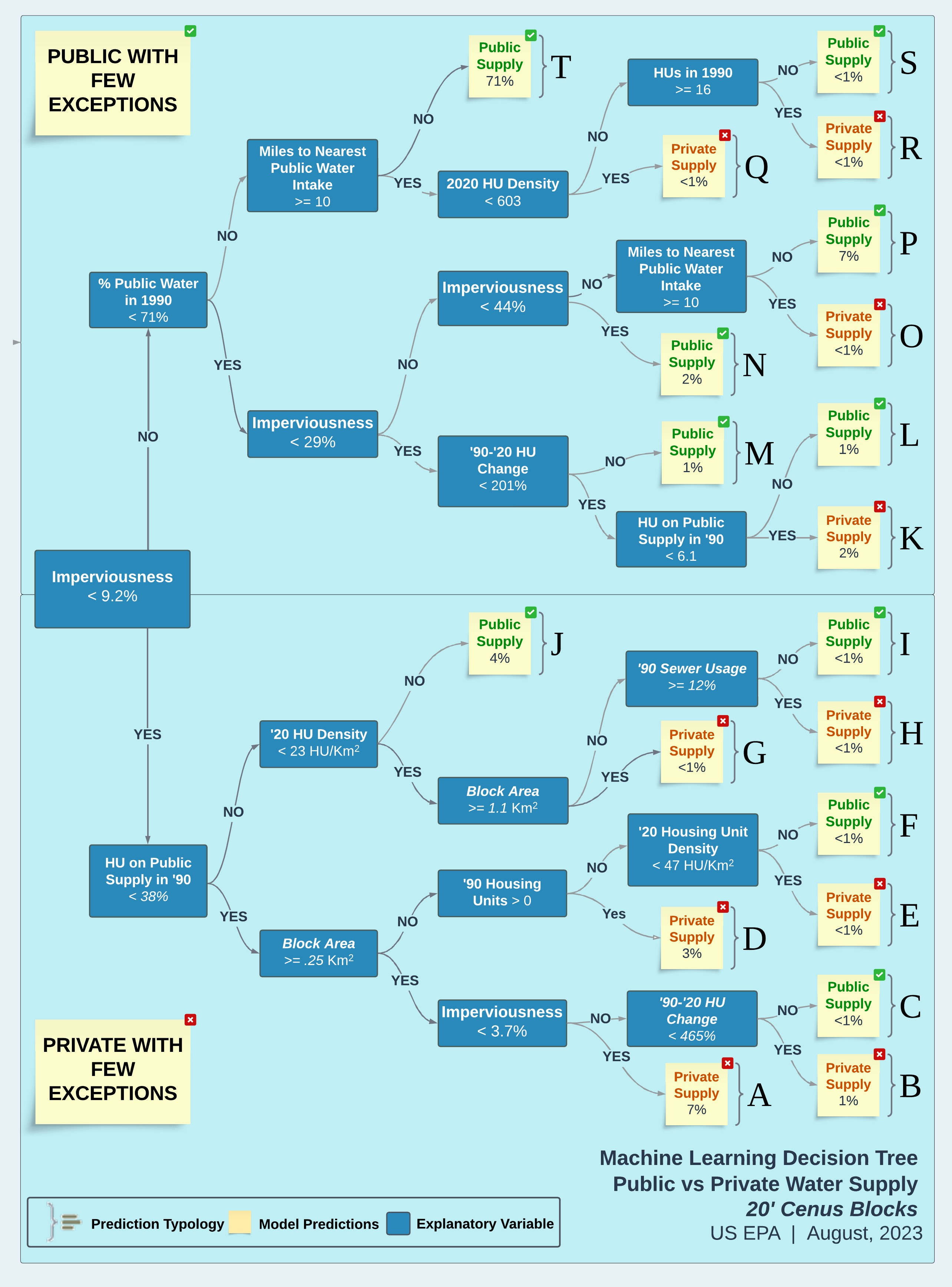 Decision Tree Model: Predicting Public Water System Boundaries
Model was trained on CA, CT, NJ state datasets
Trained on 700,000 Census blocks 
Predicted 2 types of census blocks:
Blocks served by public water supply (between 1%-100% public)
Blocks served by private water supply (100% private) 
Validated the model using out-of-bag training data
R2 = .95
Dr. Andrew Murray U.S. EPA/ORD/CESER/LRTD/CAISB
4
Further validation
95% of modeled census blocks are correctly predicted as “public” when compared to state boundaries
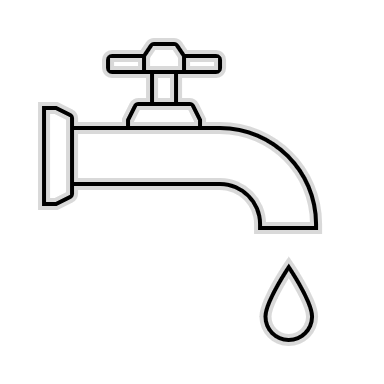 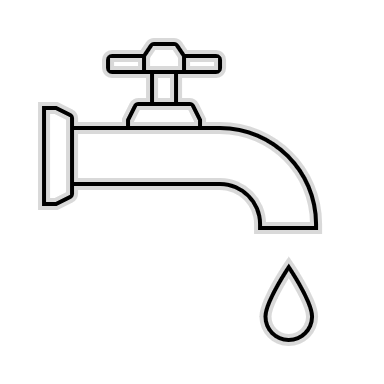 98% of state boundary area is covered by modeled boundary area
State supplied Boundaries
Modeled boundaries
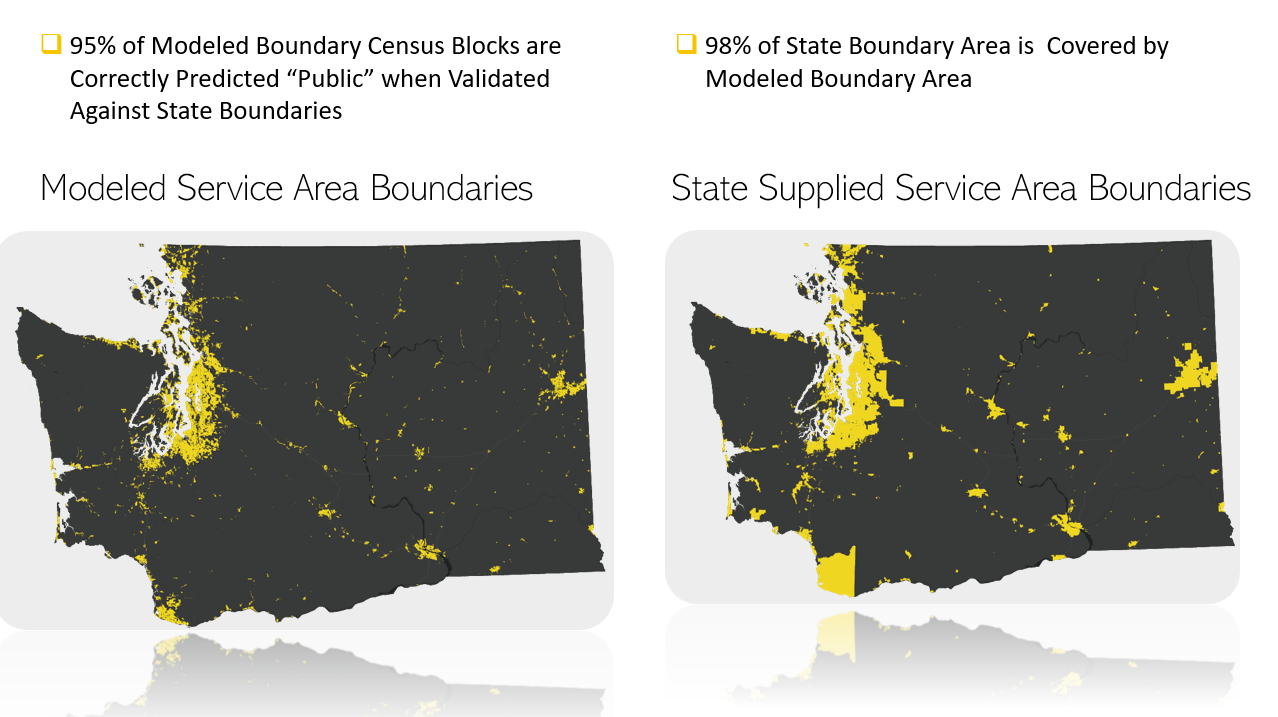 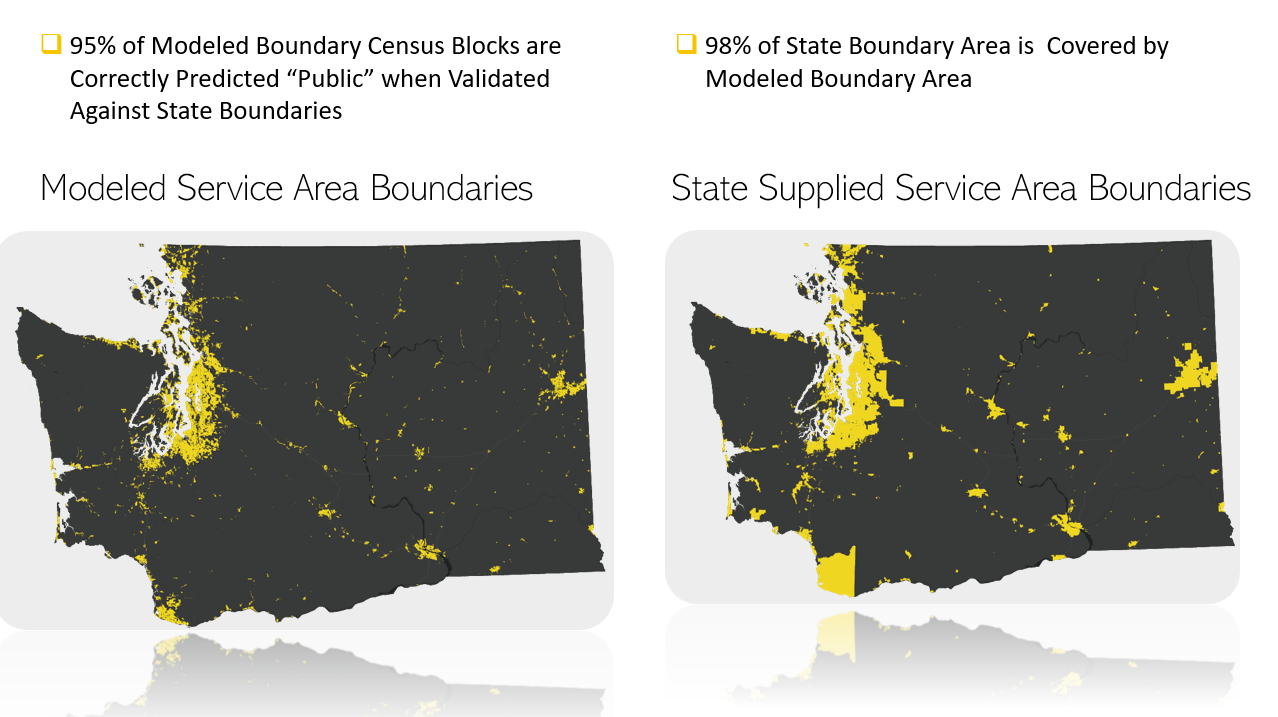 Dr. Andrew Murray U.S. EPA/ORD/CESER/LRTD/CAISB
5
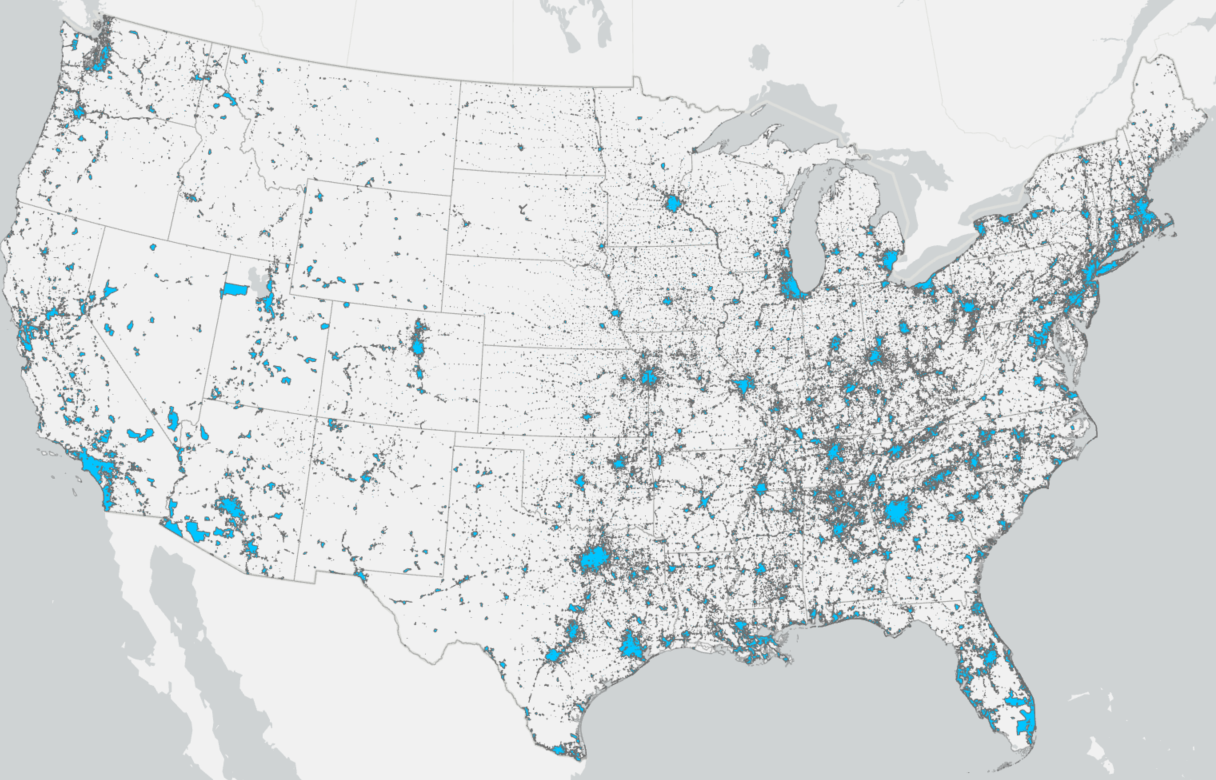 NATIONAL MAP OF PUBLIC AND PRIVATE WATER SERVICE AREAS
Public water
Private water
*Alaska & Hawaii not shown
From Public Water  Water system
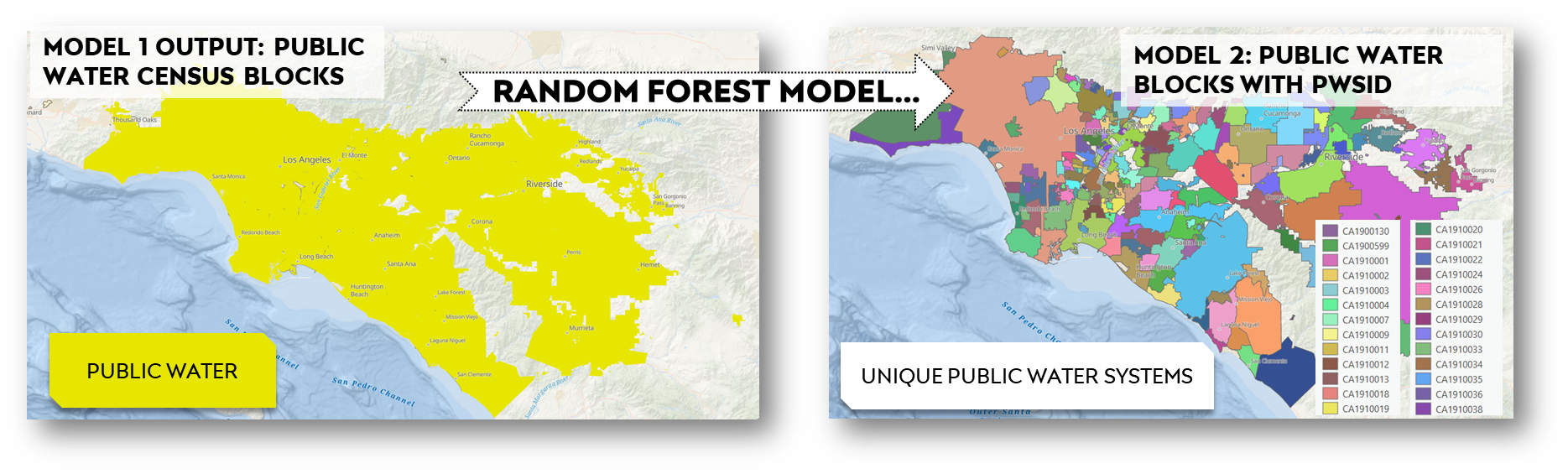 Dr. Andrew Murray U.S. EPA/ORD/CESER/LRTD/CAISB
7
Explanatory variables for random forest model
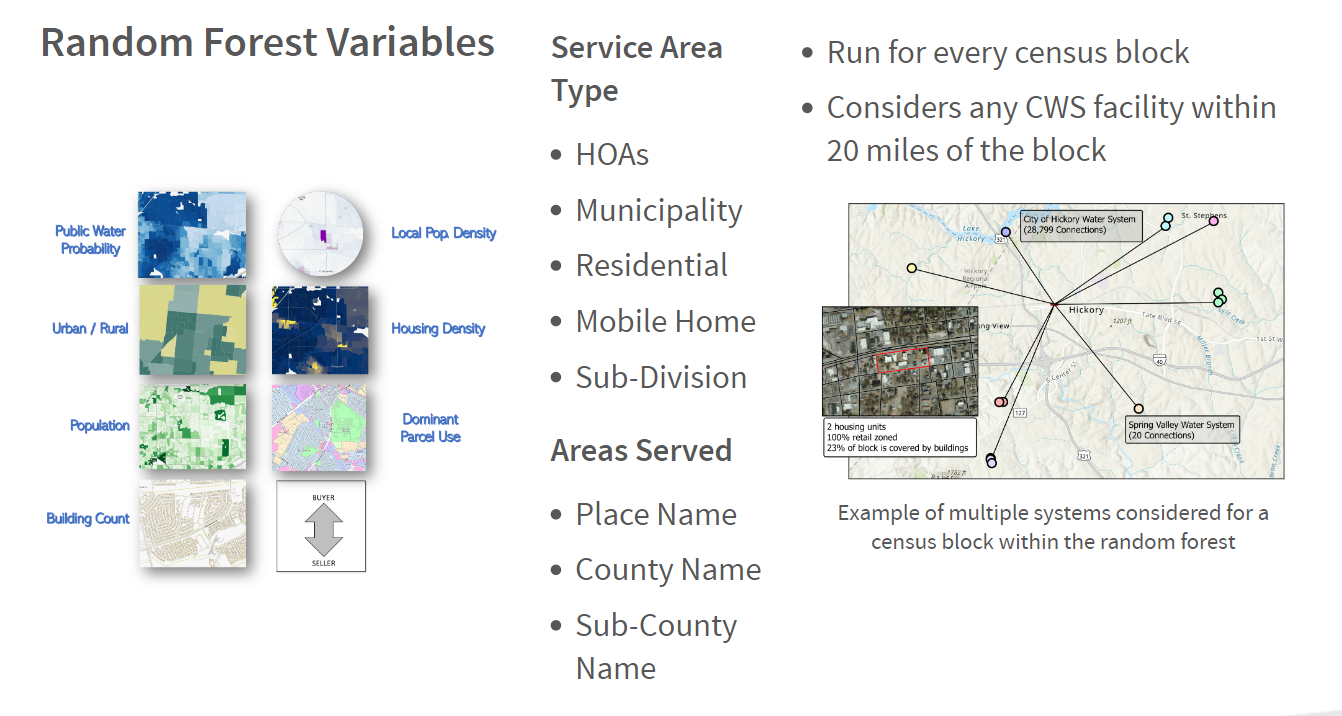 Other variables

Locations of wells, intakes and treatment plants
Service area type (HOA, Mobile home park, sub-division)
Place name
County name
Sub-county name
1990 census
Imperviousness
Presence of publicly owned treatment works
Dr. Andrew Murray U.S. EPA/ORD/CESER/LRTD/CAISB
8
Over 1 trillion model permutations to 
“get the Best answer”
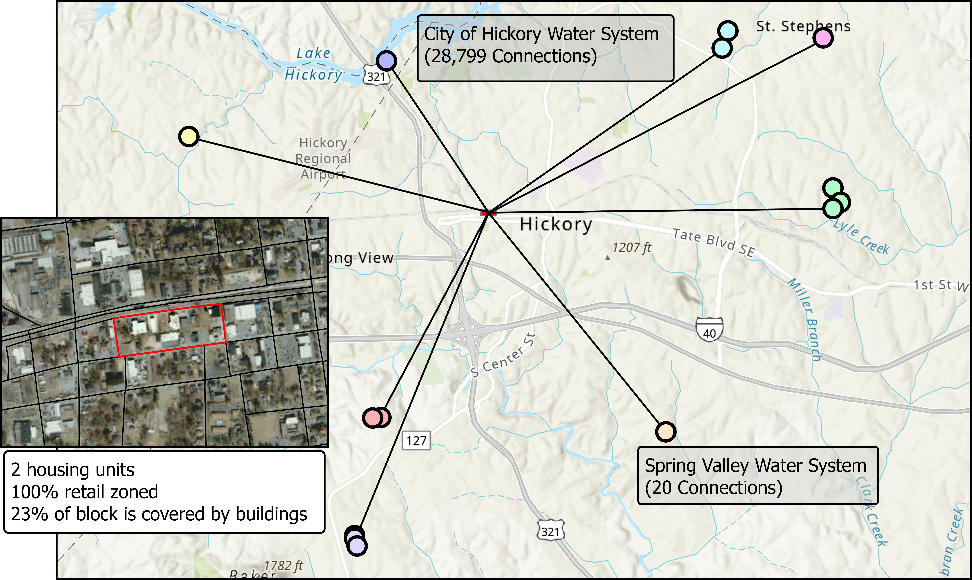 Dr. Andrew Murray U.S. EPA/ORD/CESER/LRTD/CAISB
9
Linking violations to people
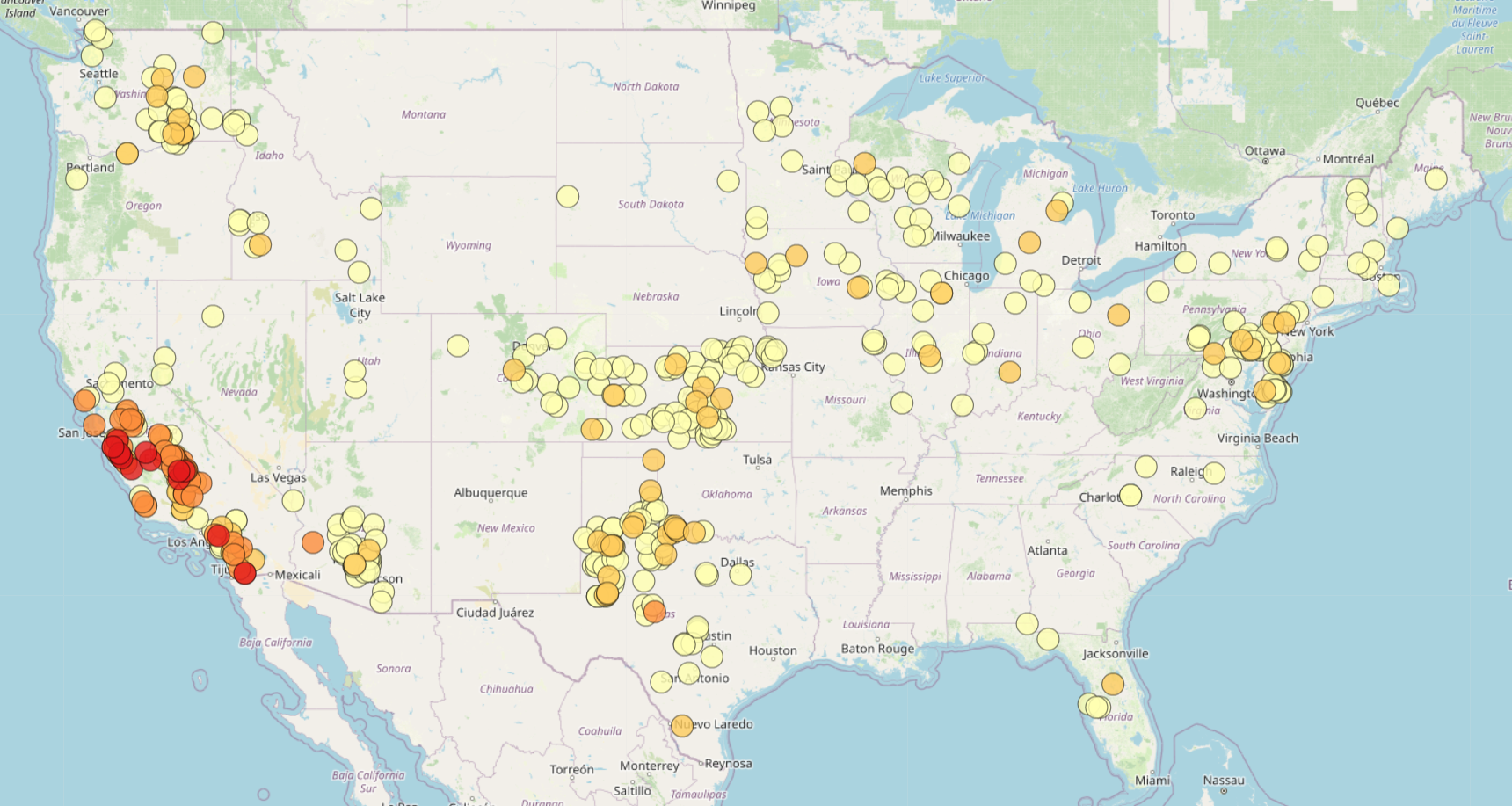 $118k
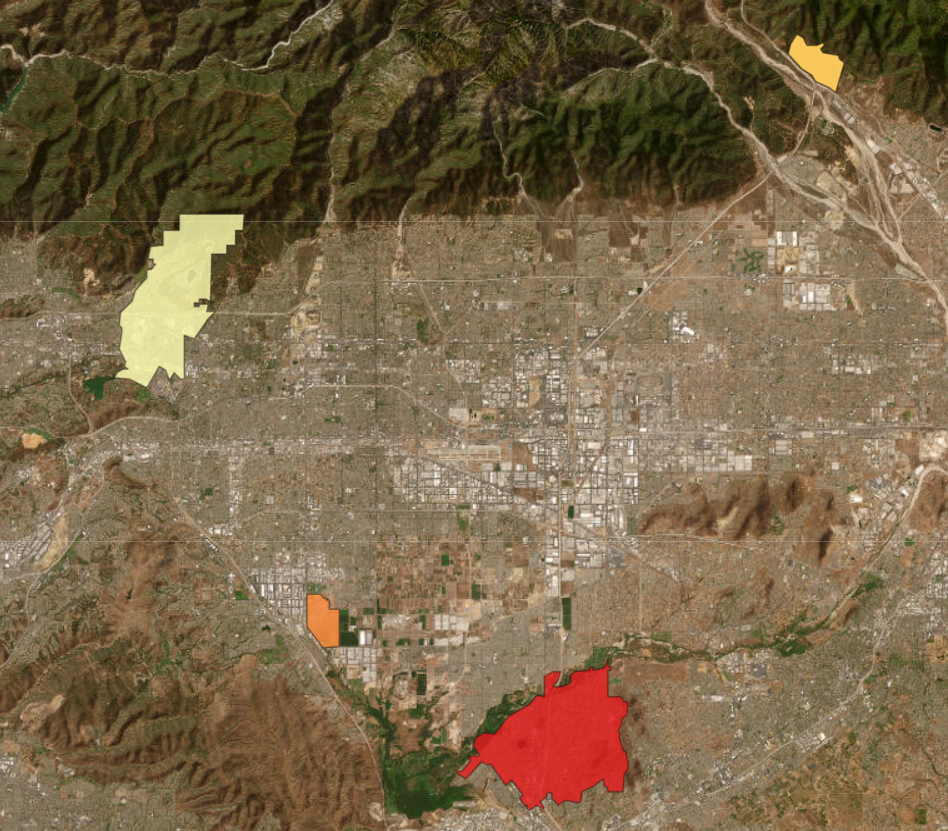 Mostly White
$112K
50% White
$125K
Macro
Micro
10
> 50
Prison:
Population: ~2,800
70% Minority
Nitrate [ug/L]
Dr. Andrew Murray U.S. EPA/ORD/CESER/LRTD/CAISB
10
Future advancements
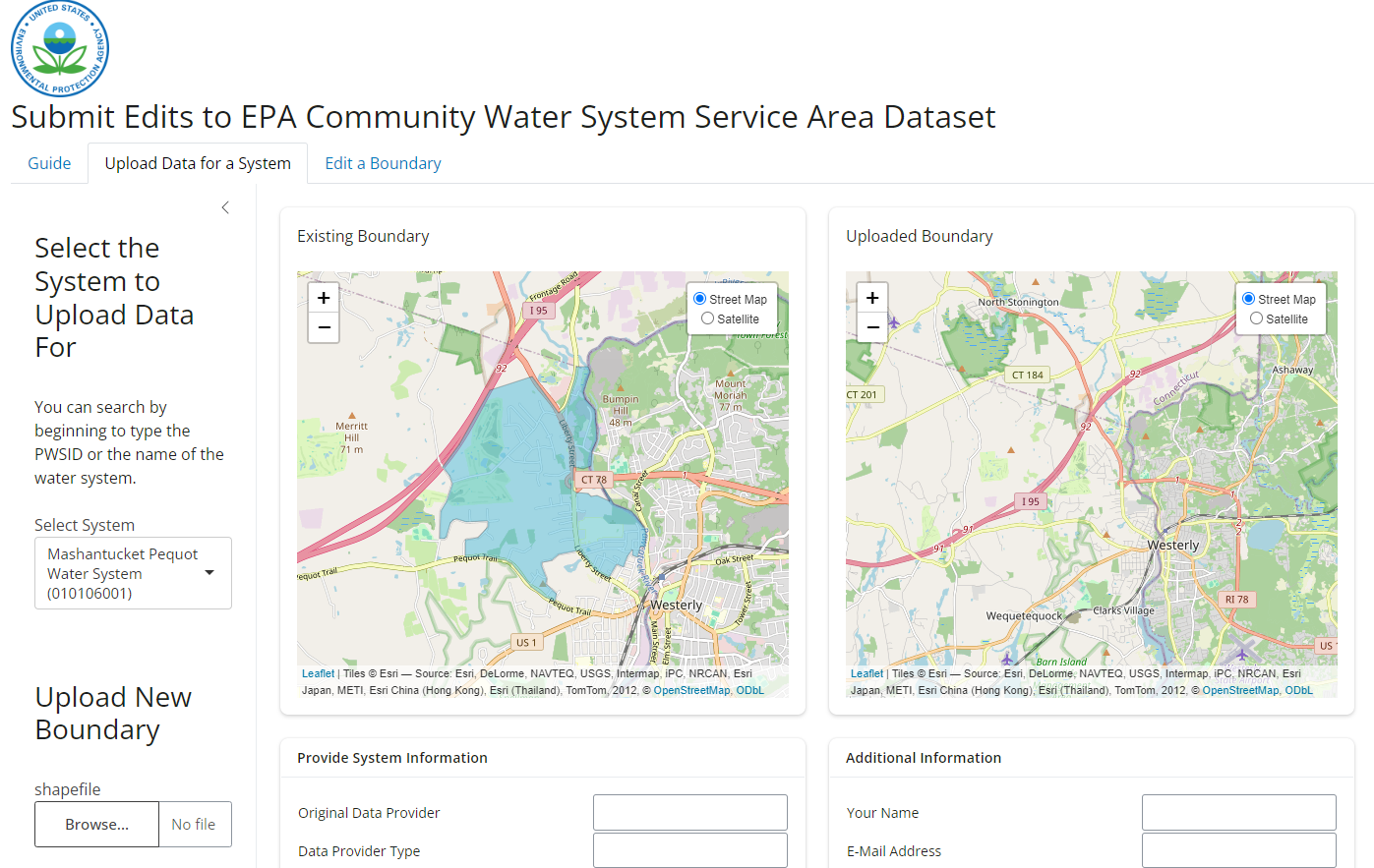 EPA will continue to provide updates to this dataset in two major ways:
Major Annual Updates scheduled for 2025 & 2026
Periodic Updates to include boundaries that are submitted to us
Dr. Andrew Murray U.S. EPA/ORD/CESER/LRTD/CAISB
11
resources
CONTACT:
Andrew Murray
Murray.AndrewR@epa.gov
EPA Service Areas Website